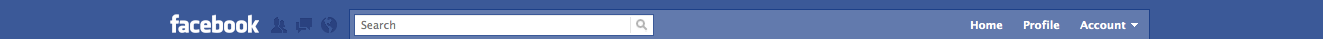 Name insert text
Wall
Info
Photos
Boxes
Write something…
Share
View photos of (5)
Send  a message
Poke message
Name insert wall update
Insert Date
Information
:
Birthday:
Insert text here.
Religion:
Insert text here.
Hometown:
Insert text here.
Name  insert wall update
Insert Date
Name insert wall update
Insert Date
Friends
Name insert wall update
Insert Date
Name
Name
Name insert wall update
Insert Date
Name
Name
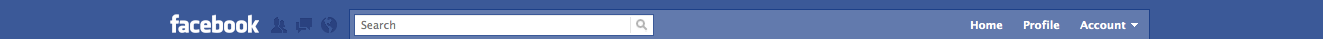 Name  insert text here
Wall
Info
Photos
Boxes
Basic Information
Networks:        	 Insert text here.
Sex:                	 Insert text here.
Birthday:          	 Insert text here.
Hometown:       	Insert text here.
Relationship Status	Insert text here.
Religious Views: 	Insert text here.
View photos of (Person )
Send (Person) a message
Poke message
Personal Information
Activities:         	          	Insert text here.
Interests:                           	Insert text here.
Favorite Music:                  	Insert text here.
Favorite Movies:                	Insert text here.
Favorite TV Shows:	          	Insert text here.
Favorite Books:	          	Insert text here.
Information
:
Birthday:
Inset Text
Religion:
Inset Text
Hometown:
Inset Text
Contact Information
Photos
Albums
Address:	
Phone Number:
Email:
Album Title
Updated (when?)
Album Title
Updated (when?)
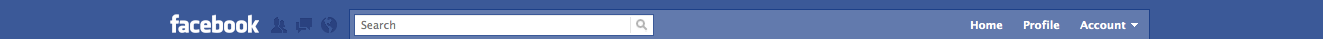 Name insert text
Wall
Info
Photos
Boxes
Photos of Person  Photos
Musicians or Sports team  2 Photo Alums
Artist
(?) photos
Artist
(?) photos